玩數學－分數的比較
點選「數學」
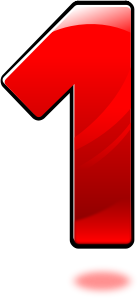 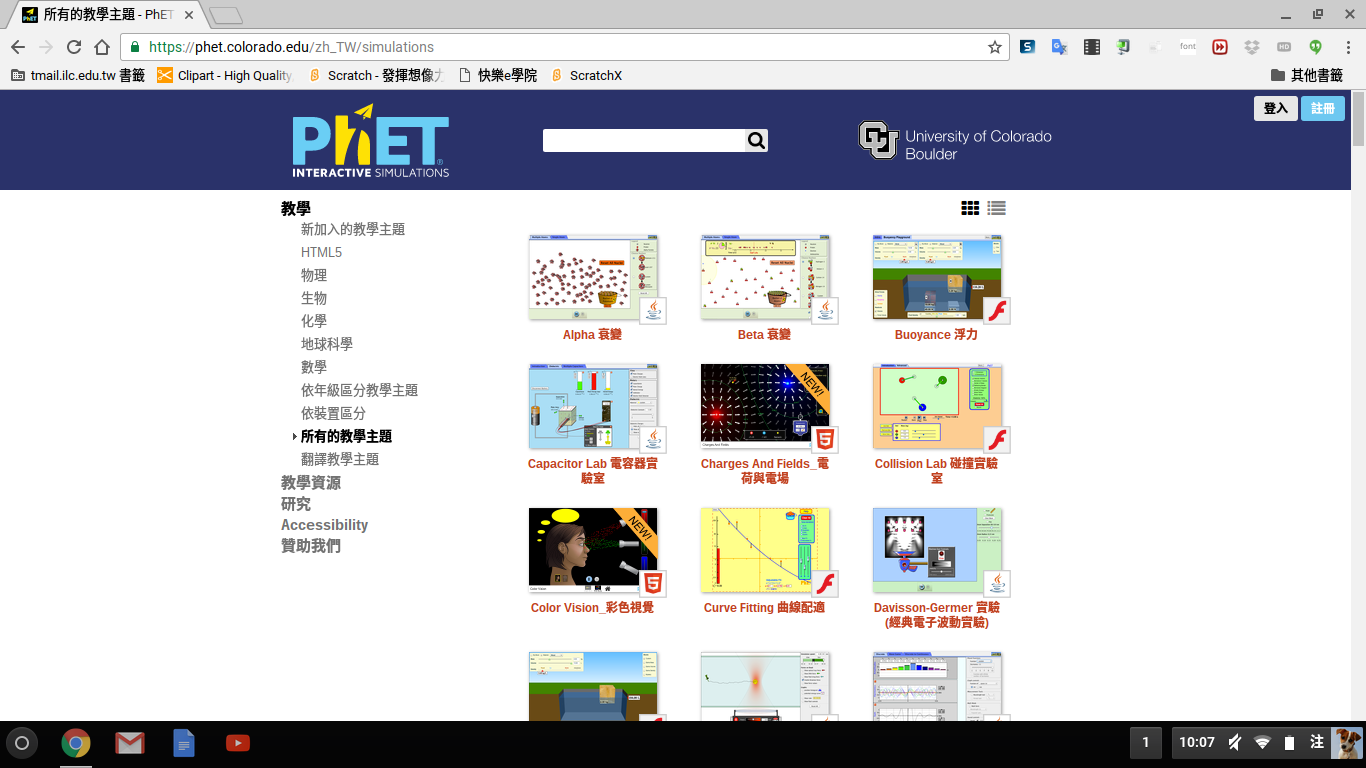 2
點選「分數的比較」
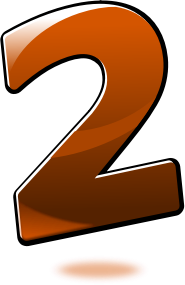 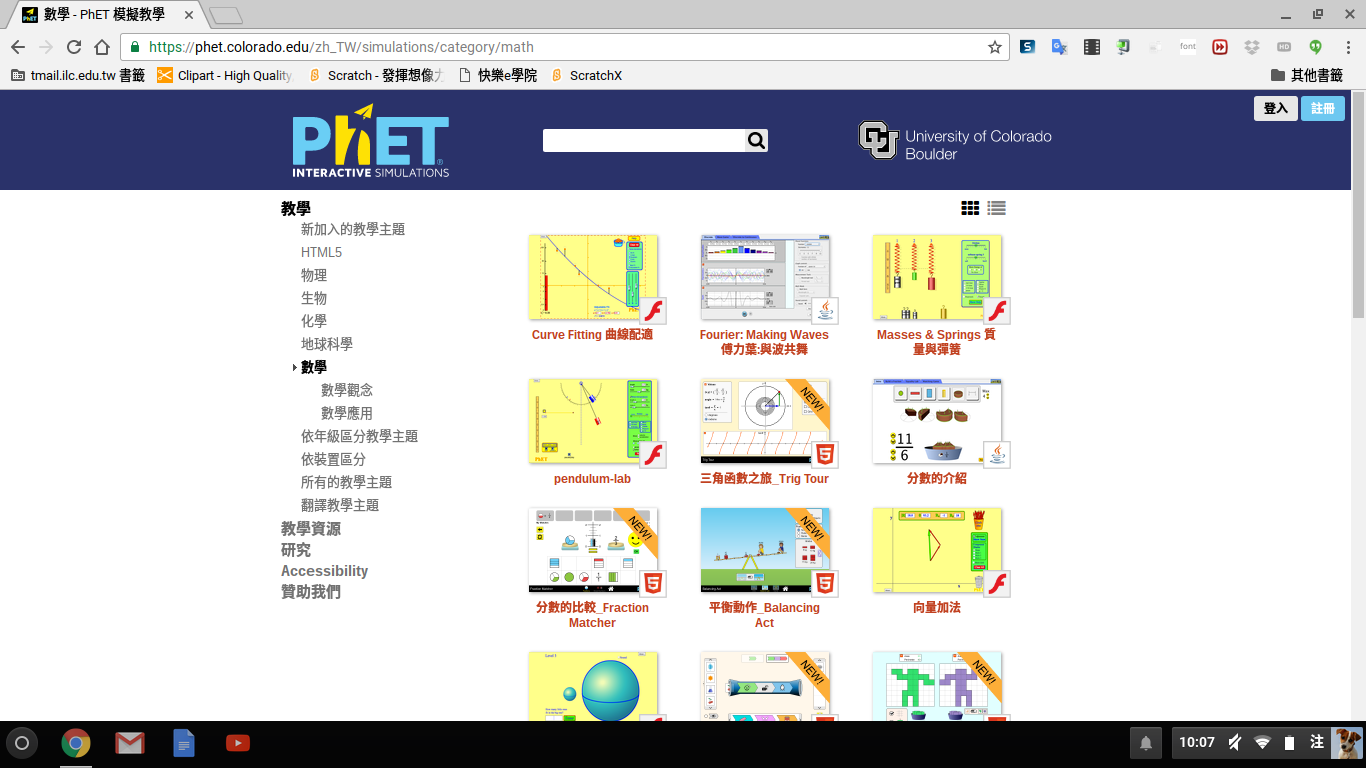 3
點選「　　」圖示
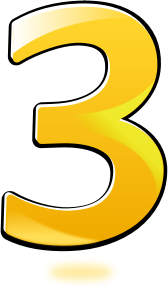 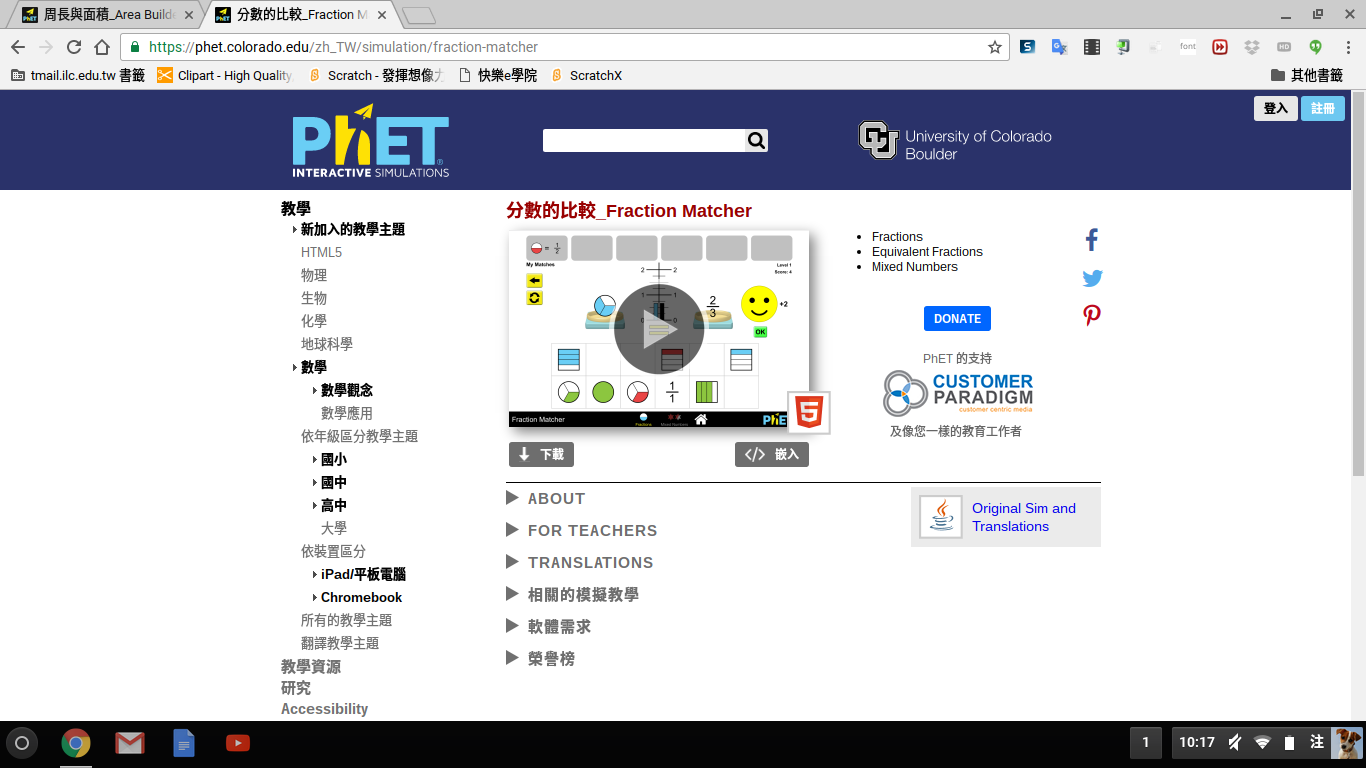 4
點選「分數」
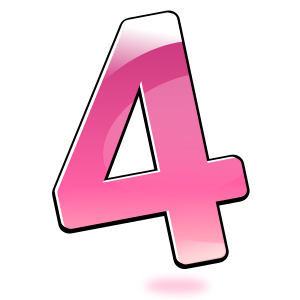 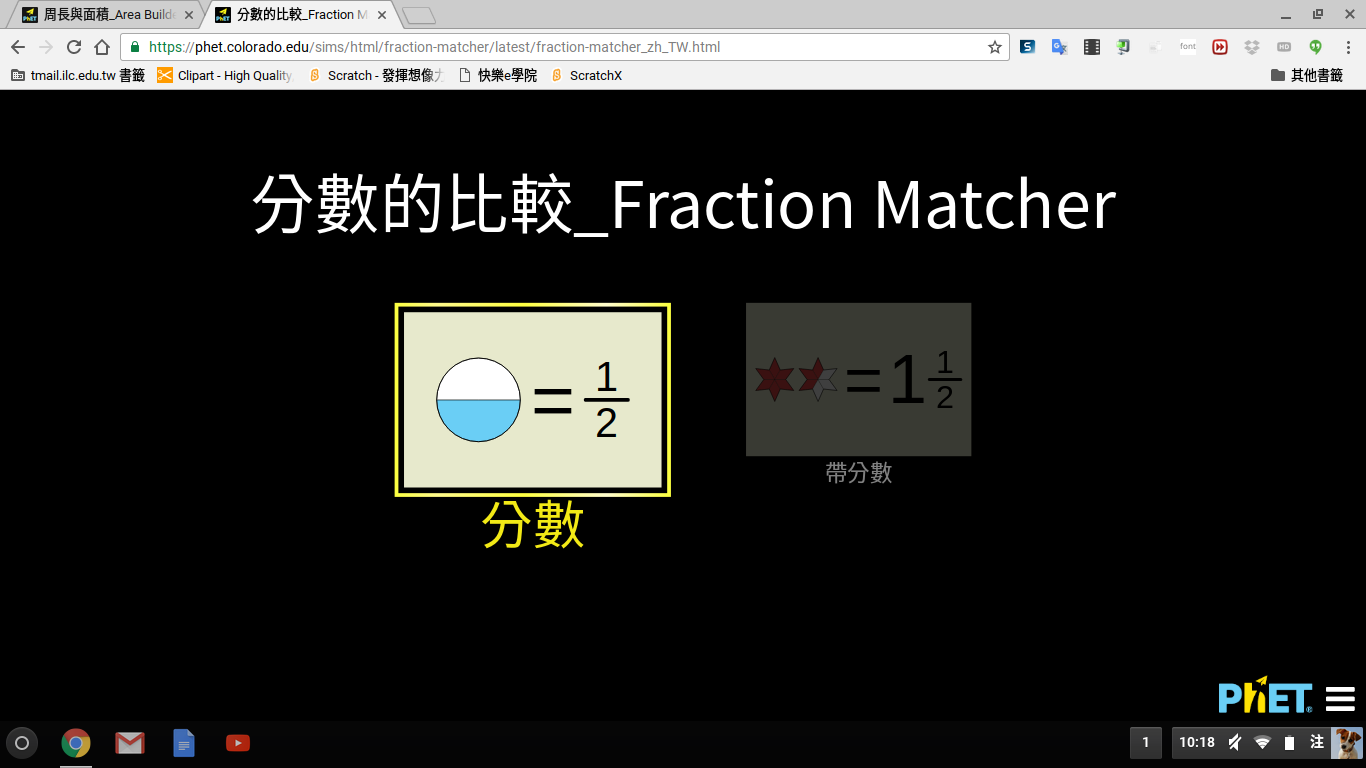 5
選擇關卡
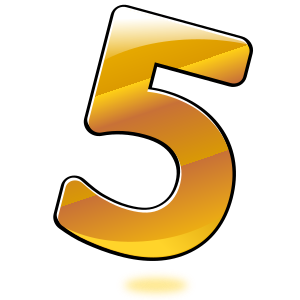 6
將相同大小分數或圖案放在盤子上
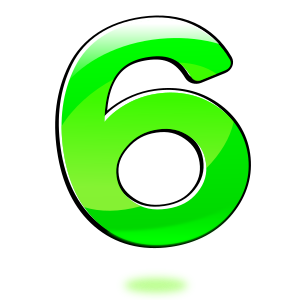 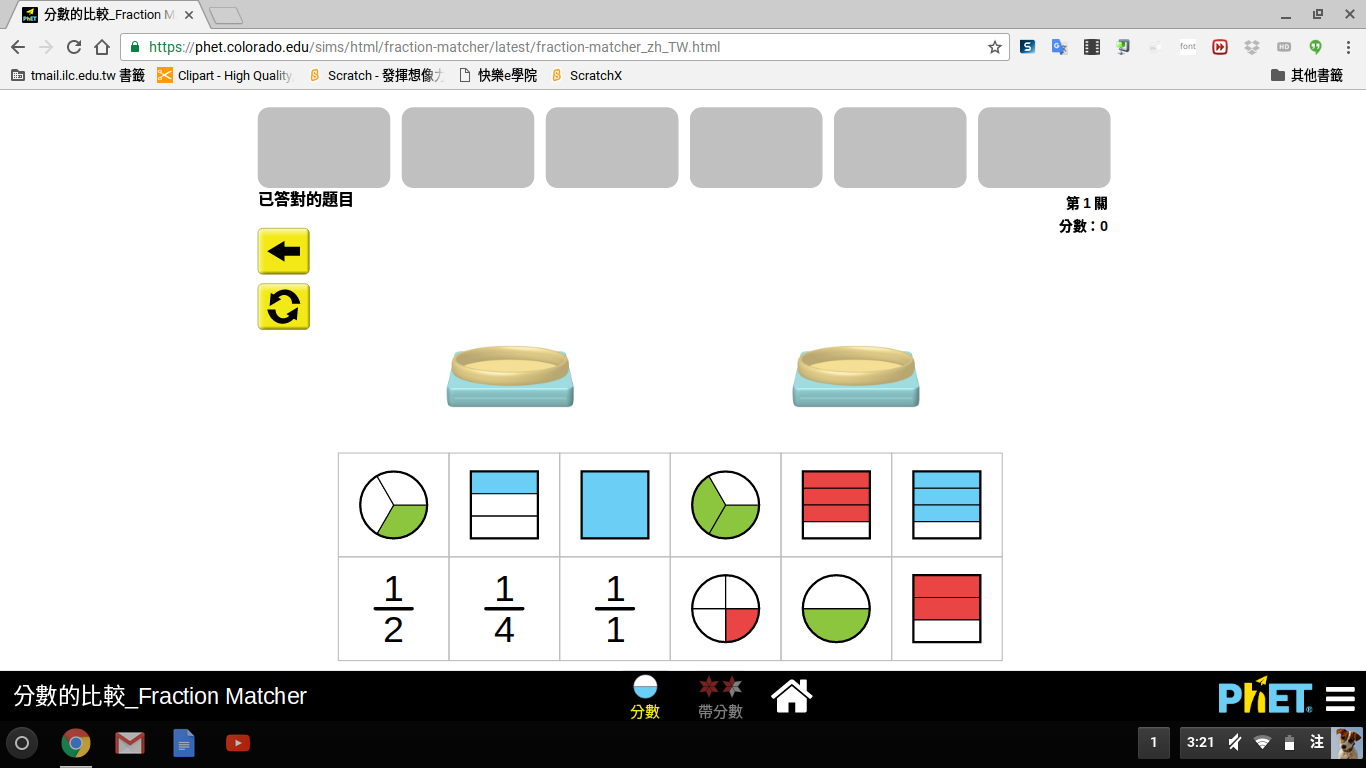 7
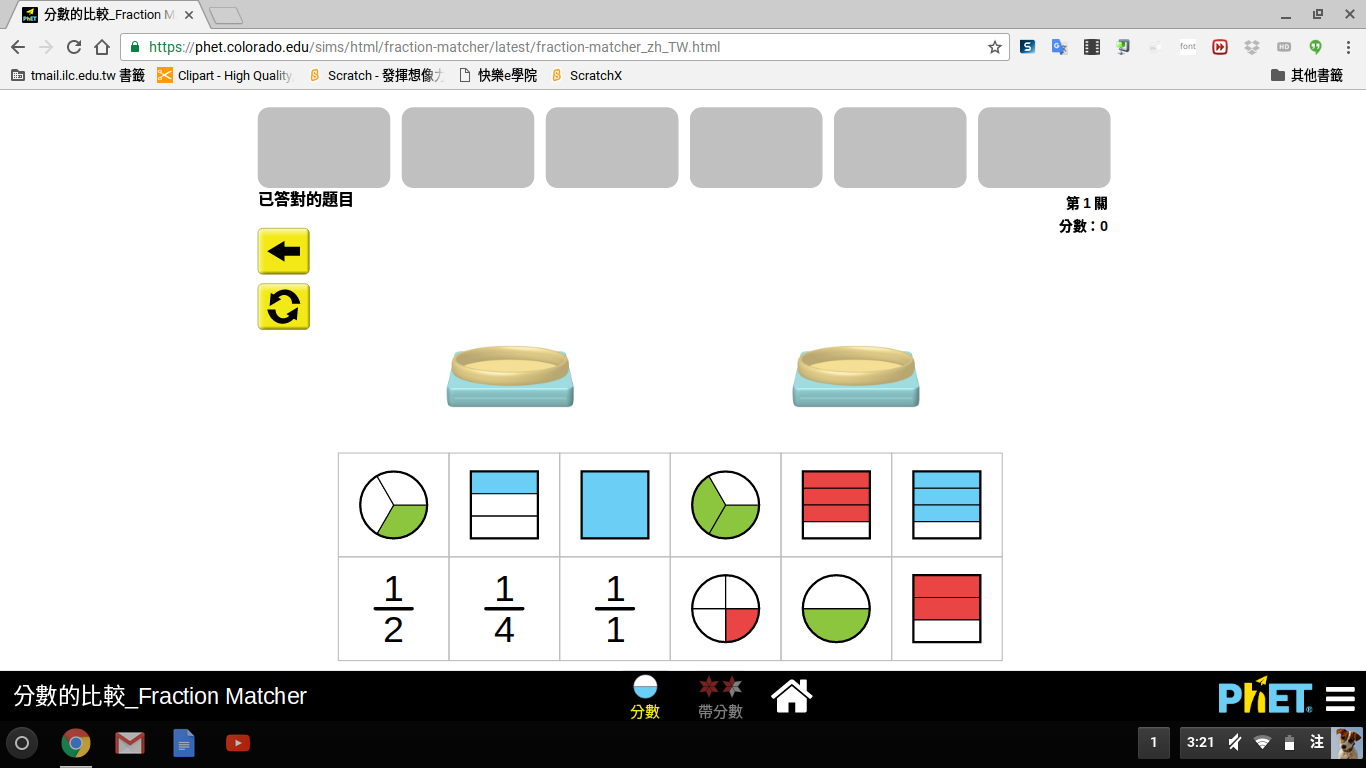 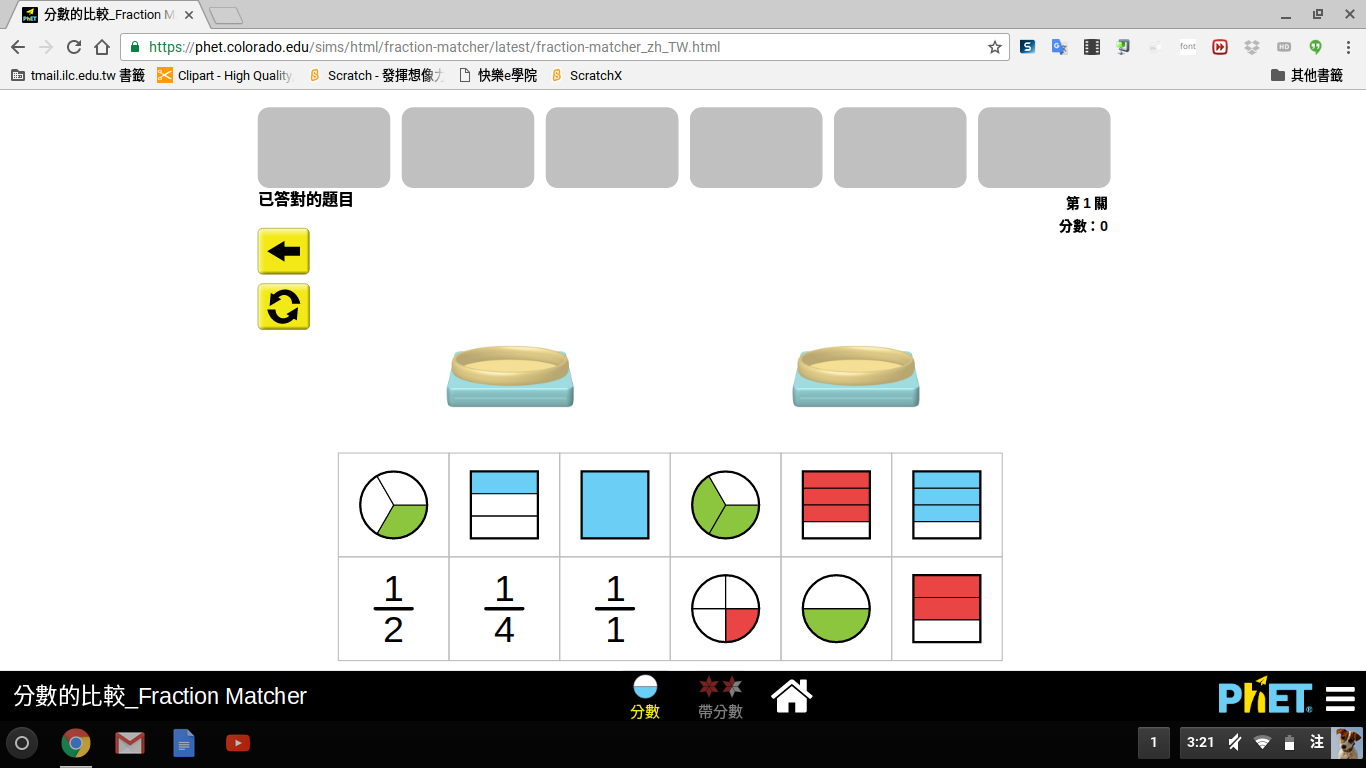 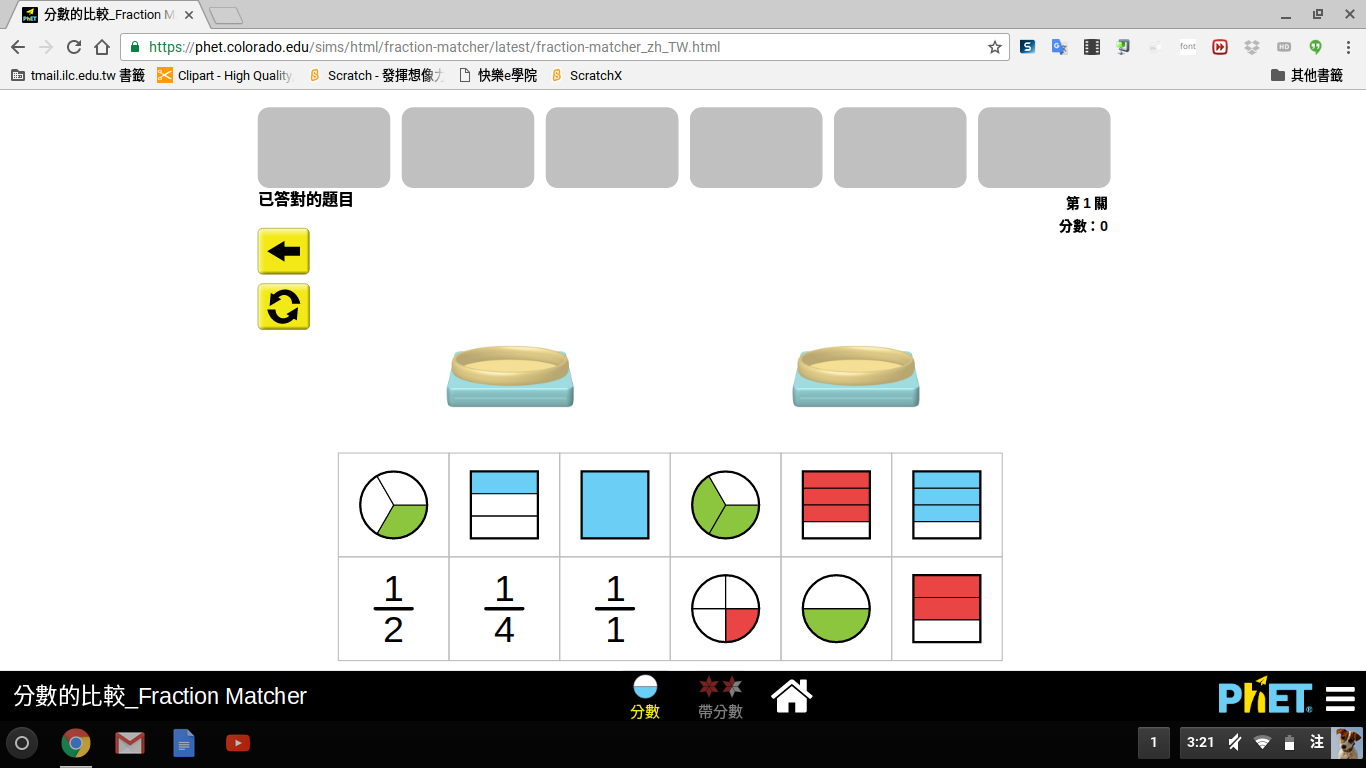 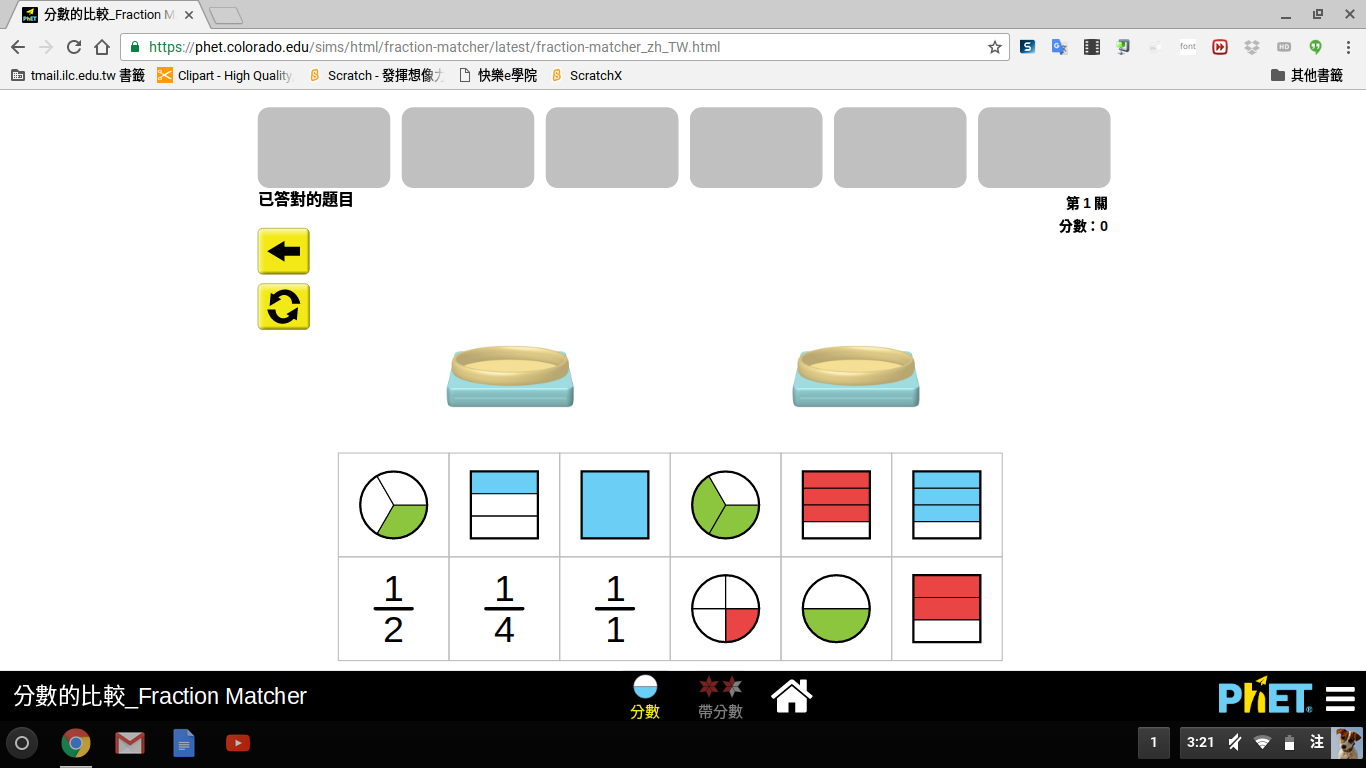 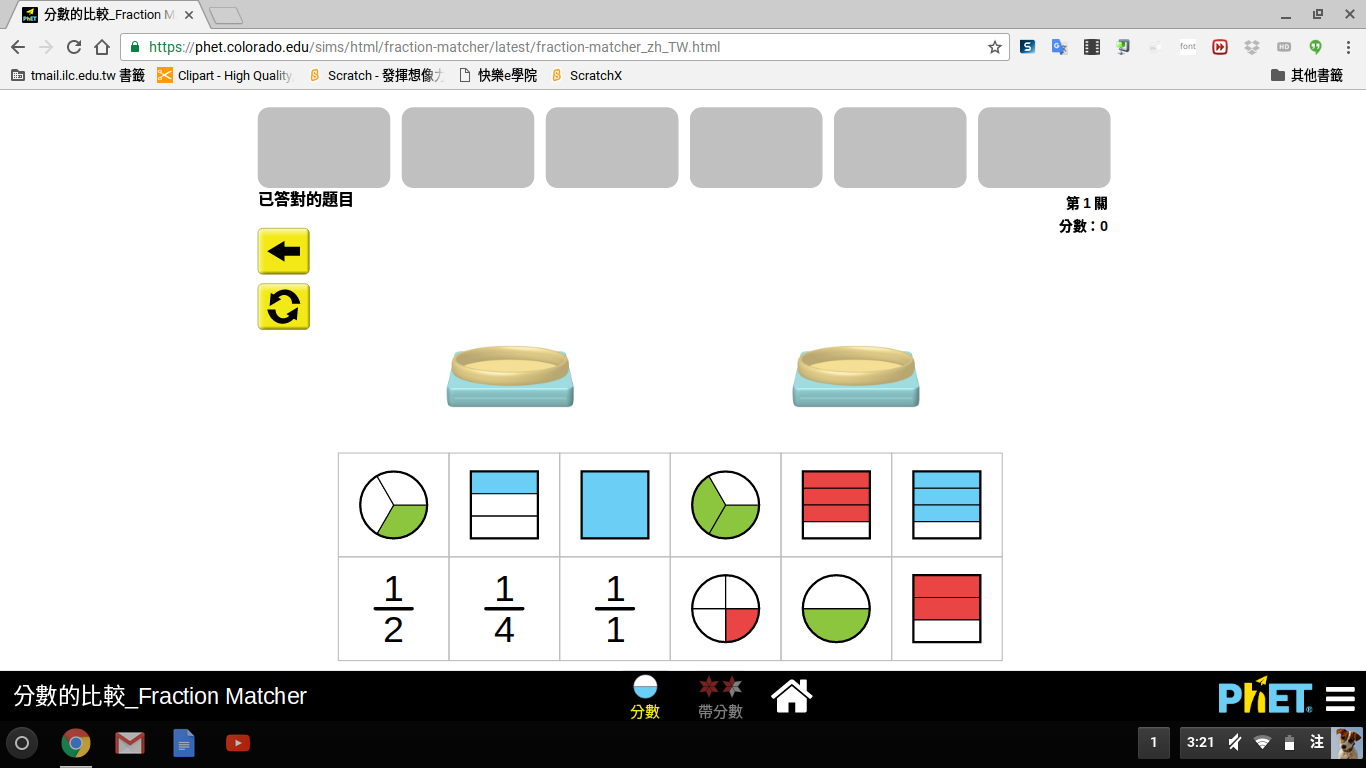 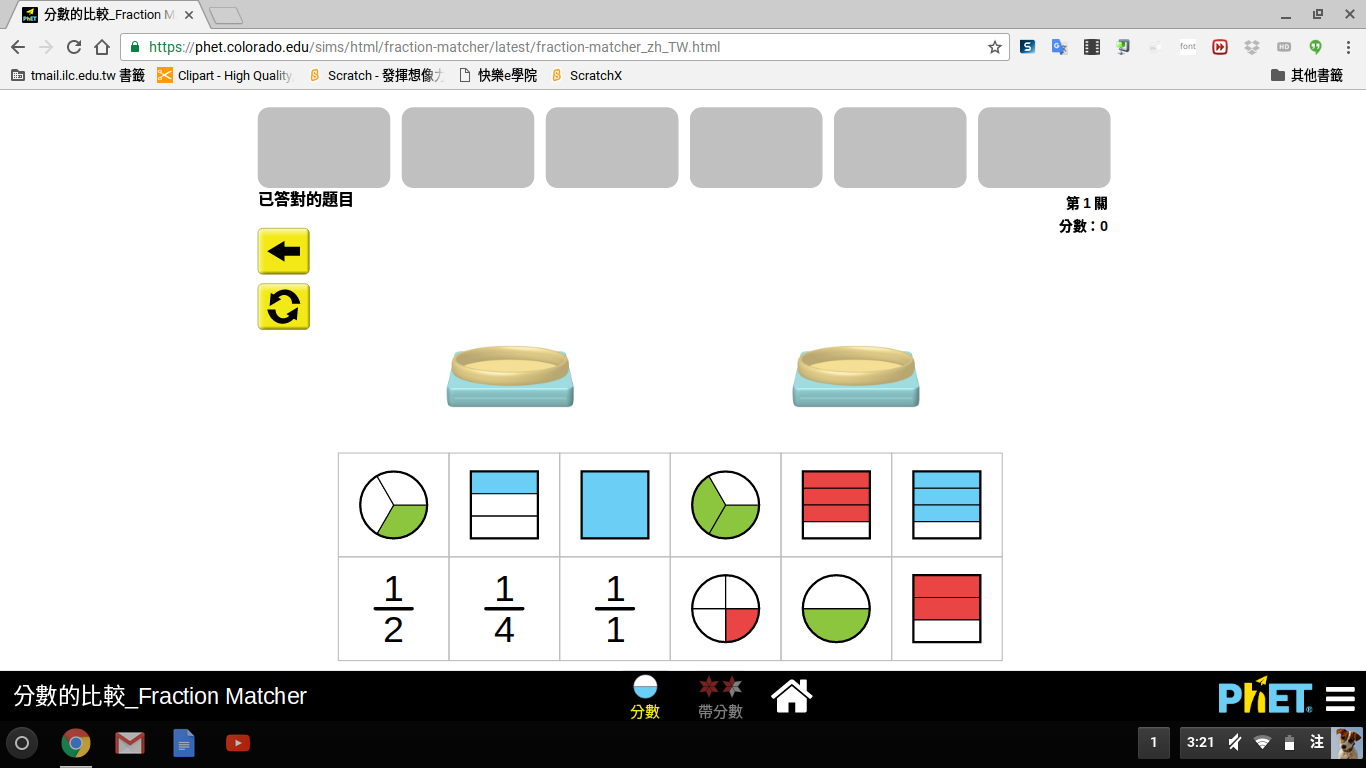 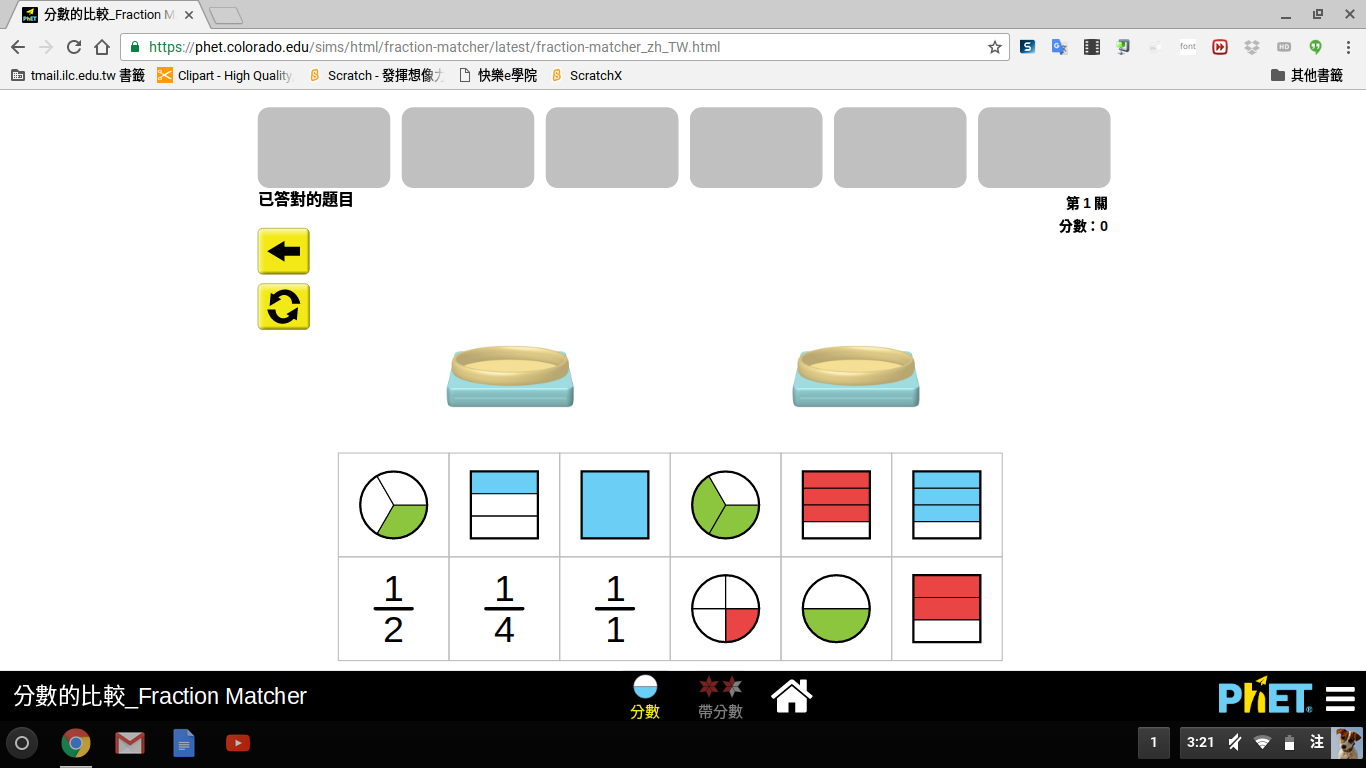 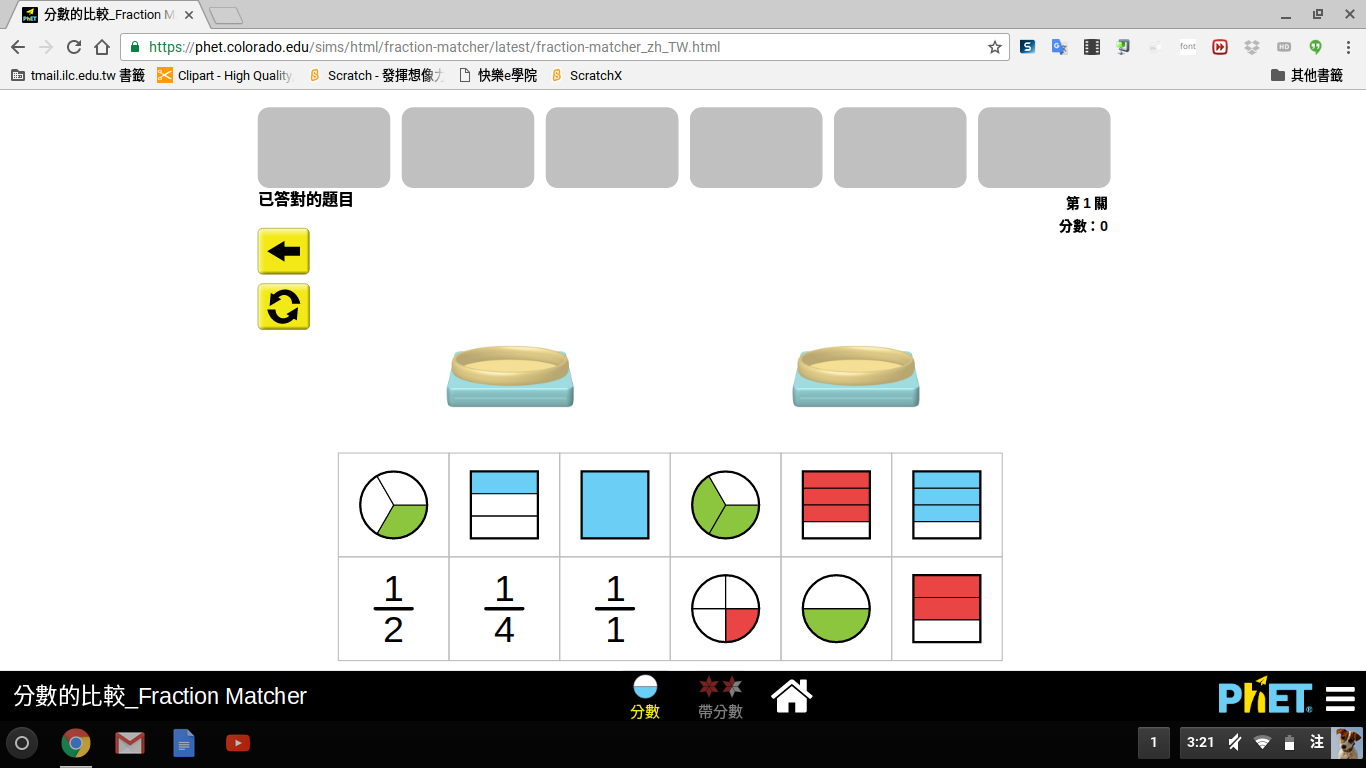 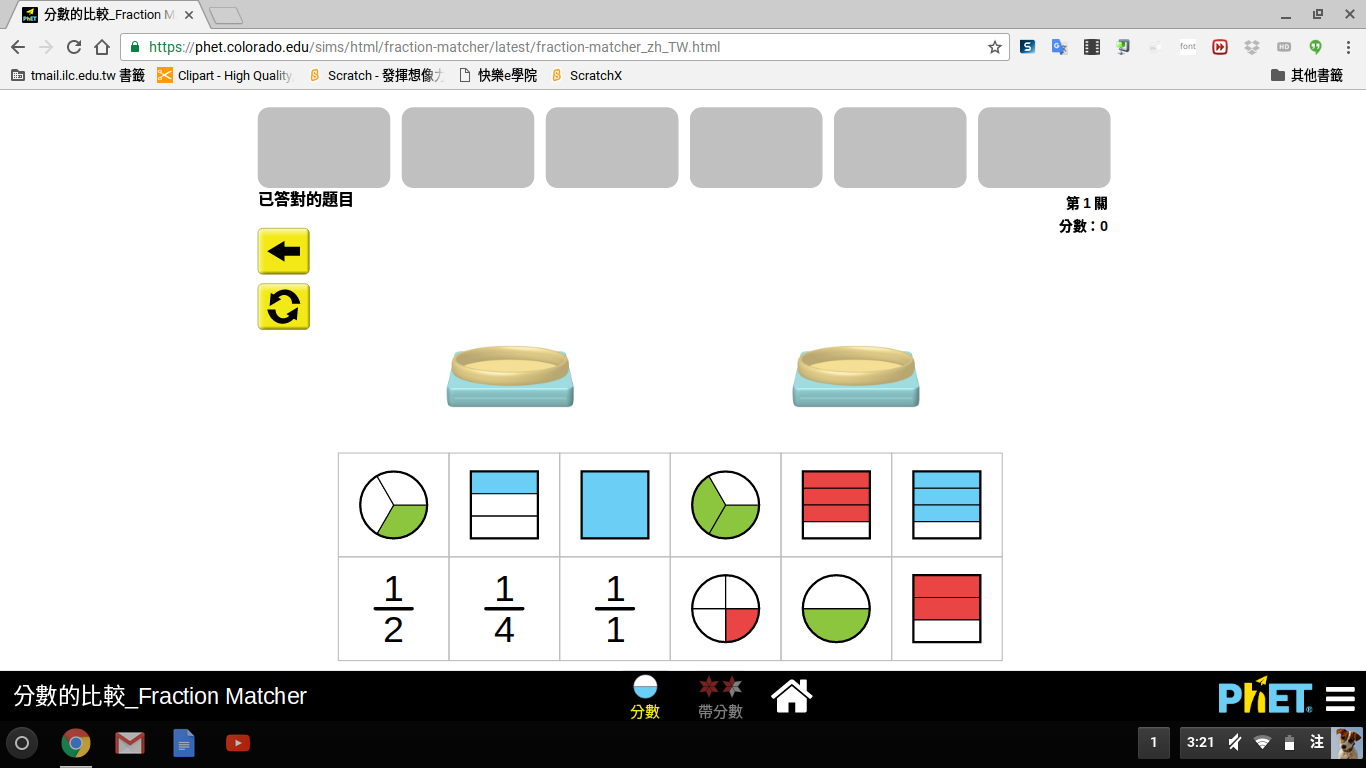 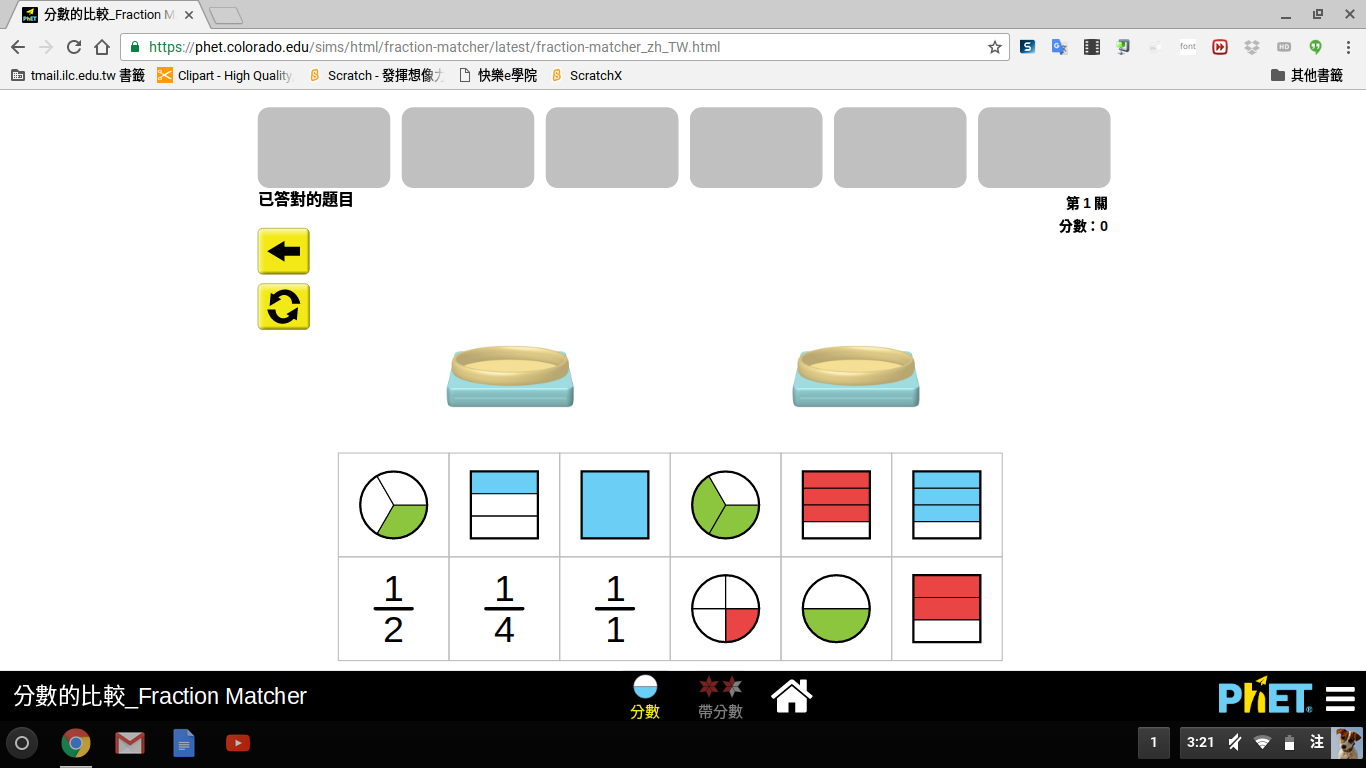 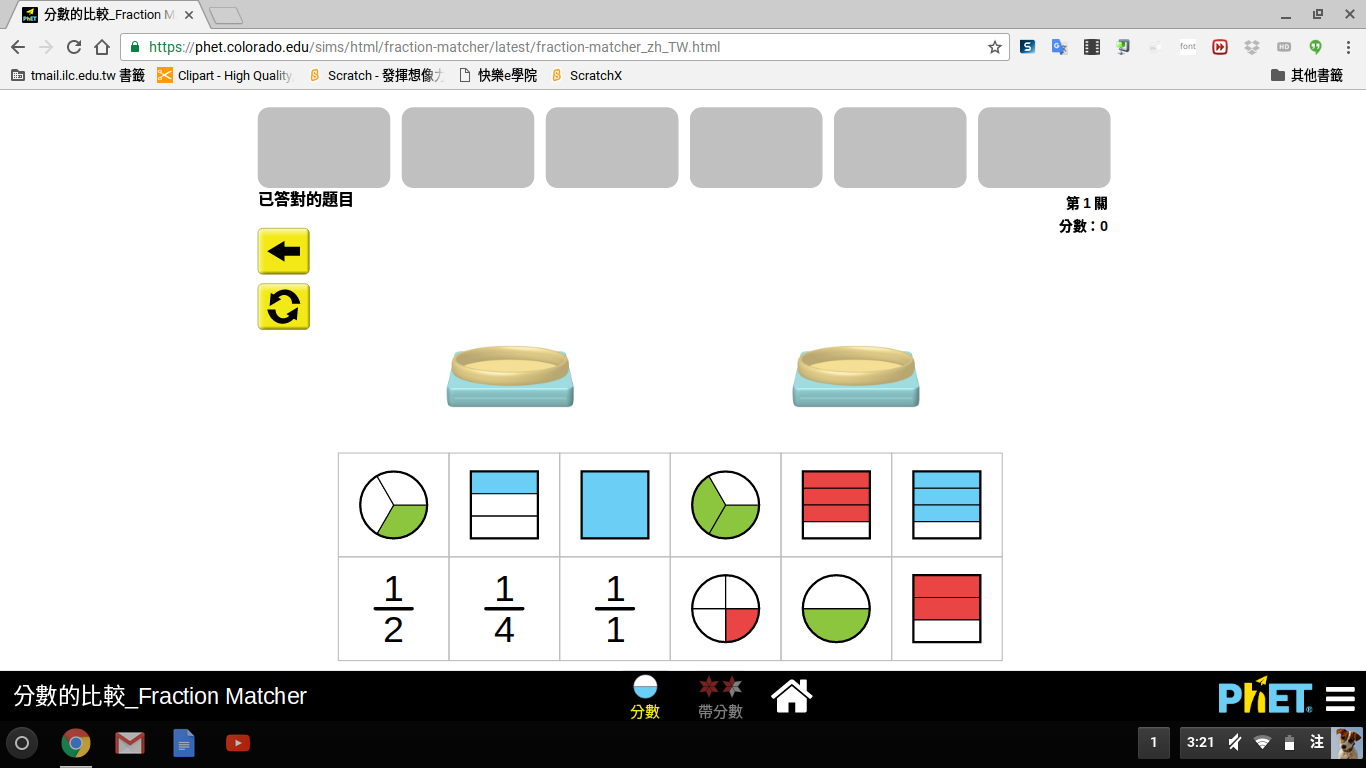 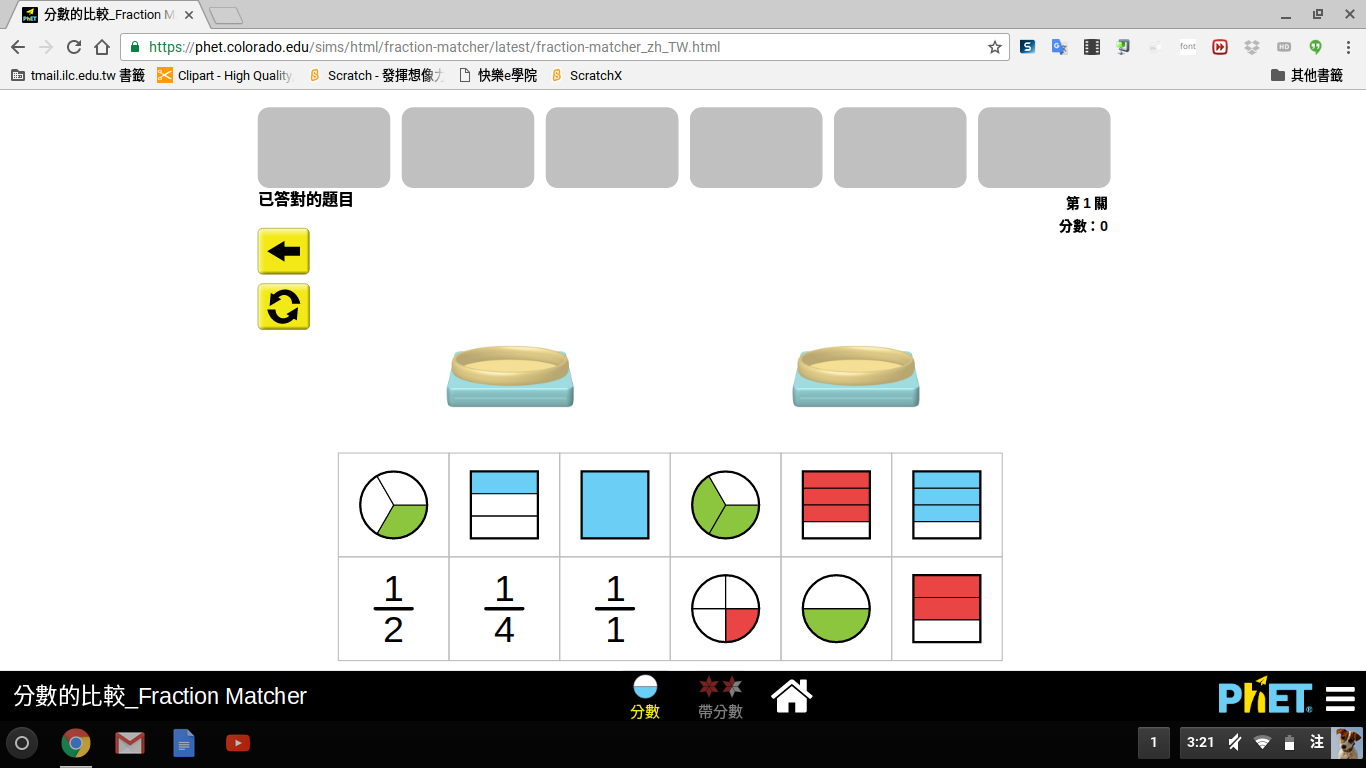 8
將分數或圖案放在盤子上
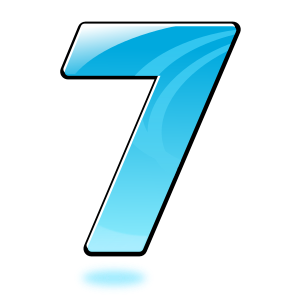 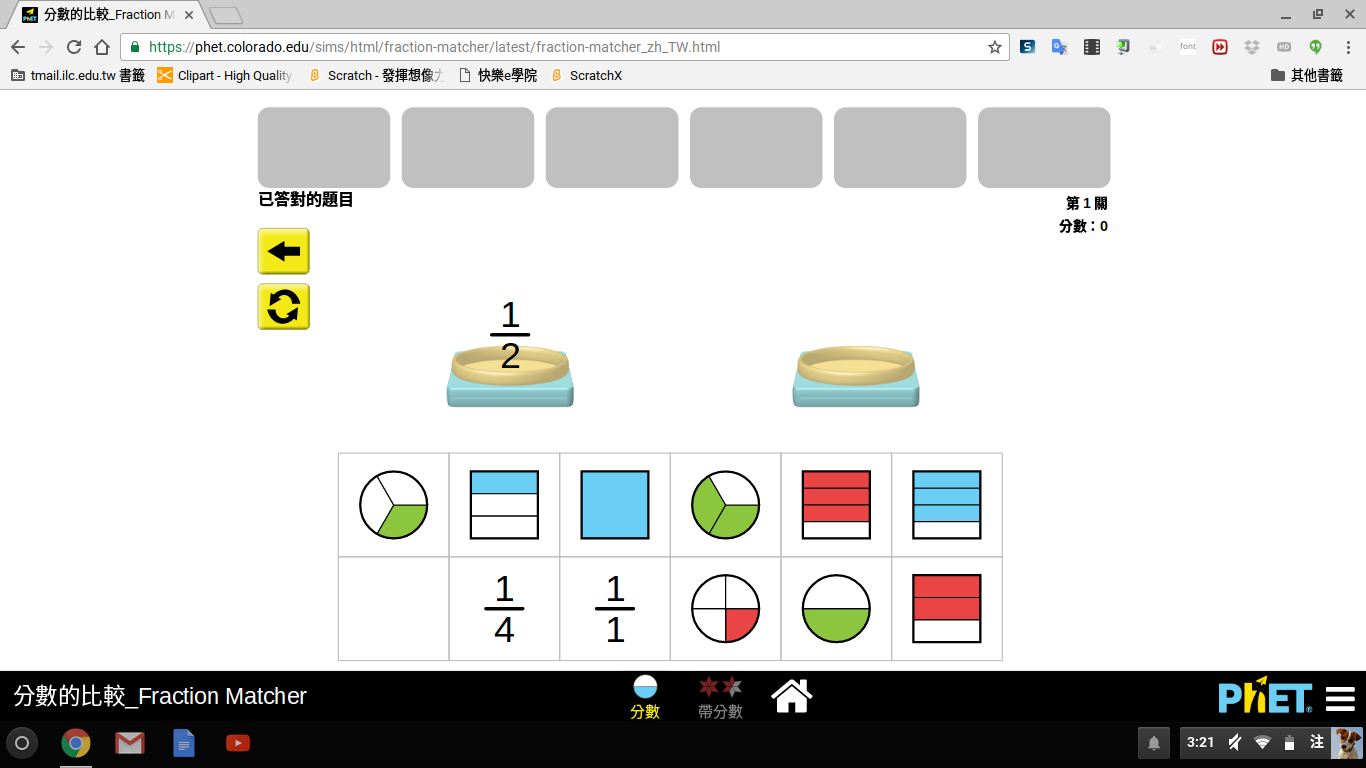 9
使兩邊大小相同，點選「檢查」
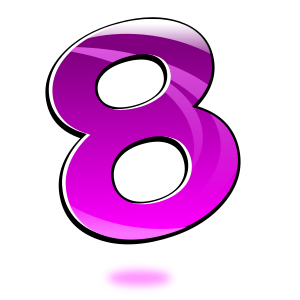 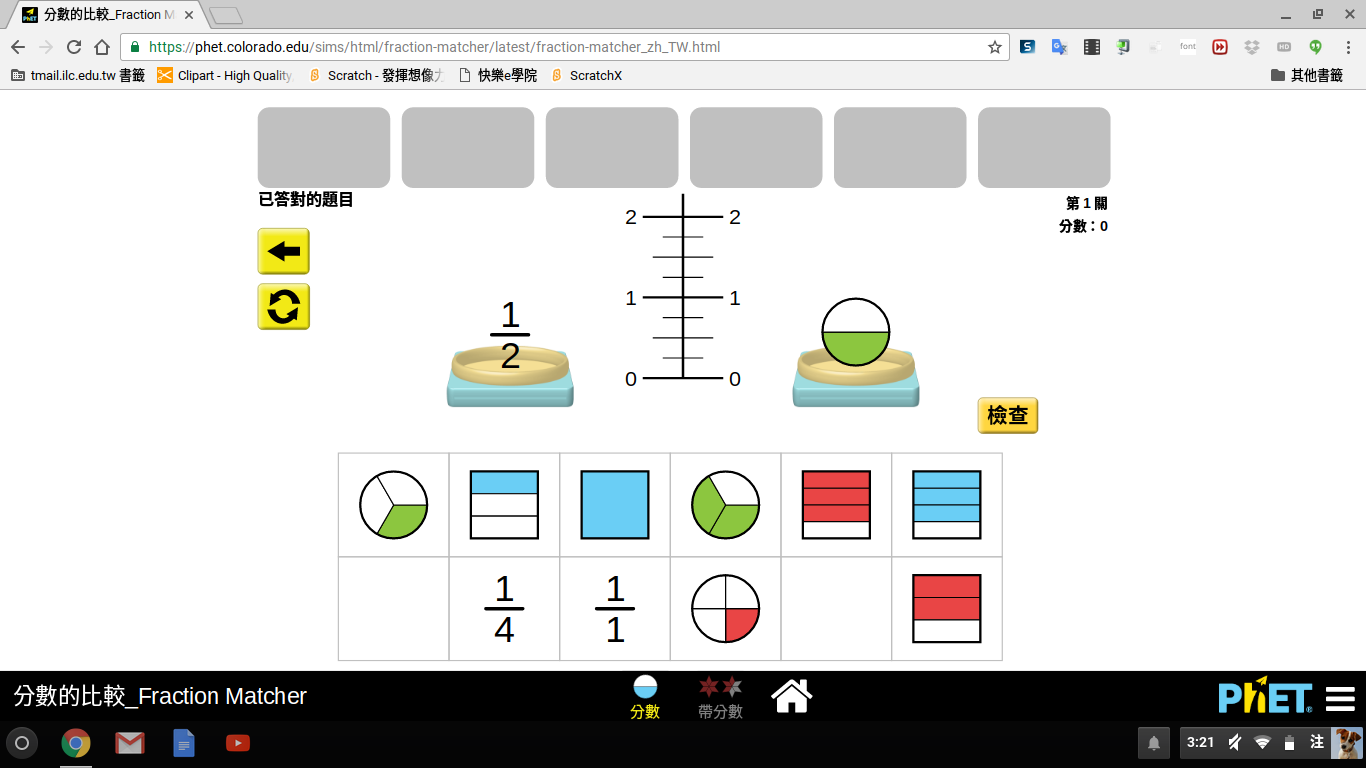 10
答對回饋
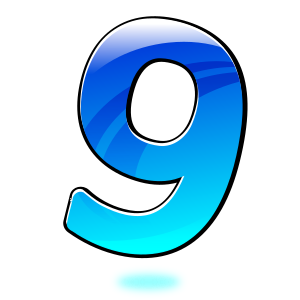 11
點選「確定」
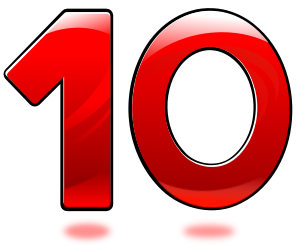 12
繼續遊戲
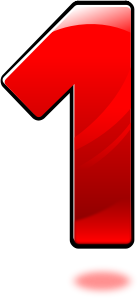 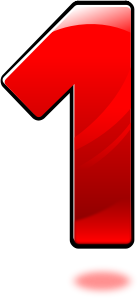 13
完成關卡後，點選「繼續」
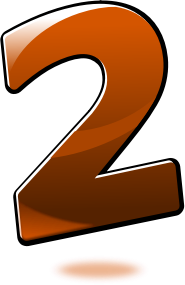 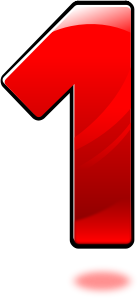 14
選擇關卡，繼續教學遊戲
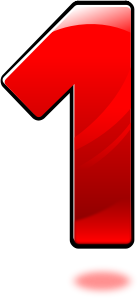 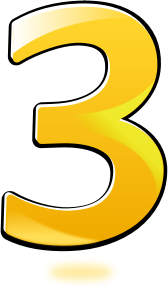 15